Patroller Stress Management Program Development
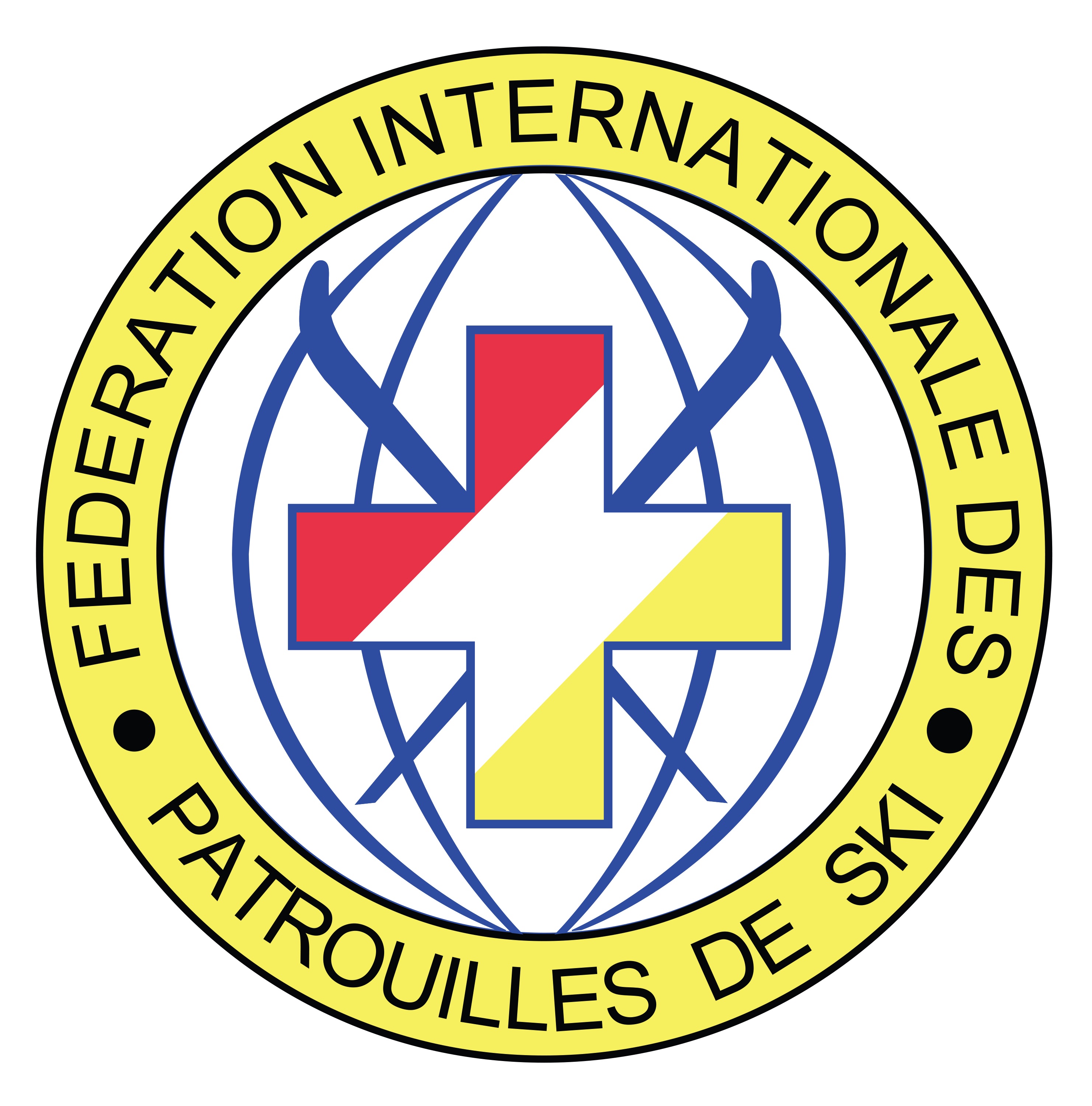 Program Development
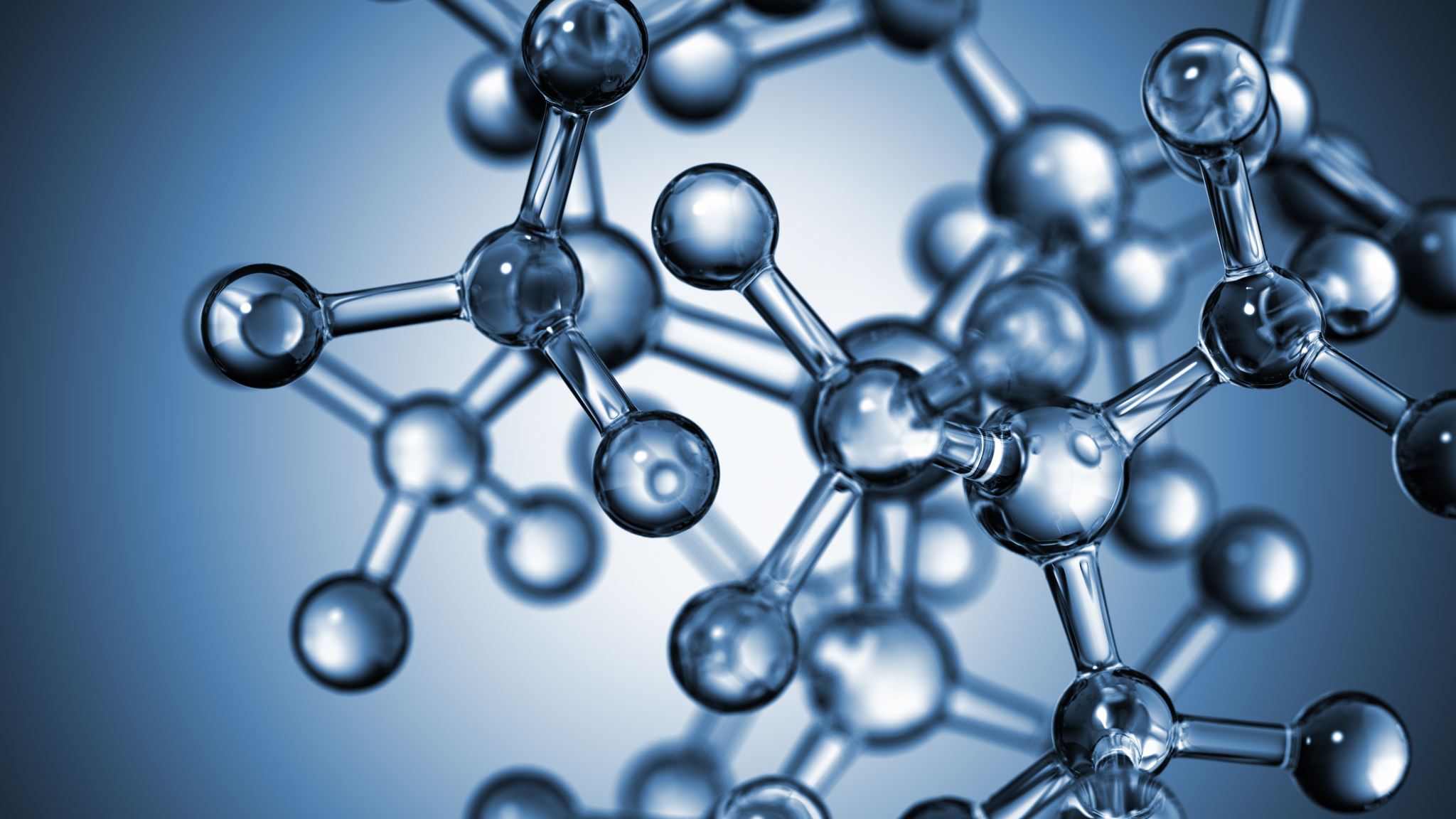